Optimisation of Cyber Forensics for ICS
Overview
Summary of first year forensics research
Some key questions
Strengthening the threat-forensics relationship
Next steps
PhD Forensics Work
What are the current limitations in ICS Forensics?
Stage 1: Assess Current Understanding of ICS Forensics Research
What are the physical and technical barriers with using forensics in ICS environments?
What stages of the forensic process pose the most significant challenges?
Stage 2: Apply Traditional IT Forensics and Penetration Testing Tools to ICS Components
What data can be acquired?
How readable is this data?
How can we improve the Acquisition, Examination, and Analysis phases of ICS Forensics
Stage 3: Explore Bespoke Tools used for ICS Data Communication
[Speaker Notes: Go through each stage and provide a summary of the work that was completed for each – the next slide as the key outcomes from each (primarily the technical ones)

Guide: 
Stage 1:
- Initial review of reported limitations within literature to evaluate state-of-the-art
- Mapped these limitations to forensic stages
- Create foundation for future work

Stage 2:
- Technical review of existing IT forensics tools
Memory forensics, network packet capture, imaging, file analysis…
Serial and Ethernet Communications with PLC utilized through different tools
          USB and TCP/IP connection methods

Stage 3:
Leveraging proprietary ICS communications protocols for forensics
Two particular PLC communication protocols examined]
Review of Forensic Research
Minimal applicability of existing tools
Network tools had greatest use

This highlighted technical challenges/barriers of forensics for PLCs
Proprietary operating systems (firmware)
Bespoke file systems and memory structures

Novel method showed ability to acquire substantially more data – challenges with interpreting this data though
     Provides a framework to build a common forensic protocol
[Speaker Notes: Briefly go through the outcomes…

End objective of research is to develop a common forensic protocol framework that can enhance ICS forensic capture, analysis, and examination – this would be a three layered protocol that has the vendors proprietary protocol sat underneath it. Very early stages of this concept, and some key questions need to be addressed first…]
Immediate Research Questions on Forensics
Some key questions to answer first…

What data types are available to capture in ICS for forensics?
How do we categories these data types?
How can we think more proactively about forensics in ICS?
[Speaker Notes: Before looking at developing this common forensics protocol, I will look at how the strengthening the relationship between Threat and Forensics can address these questions. Since we don’t have adequate forensics capabilities answer these questions, I will explore how using threat assessment can.

Hypothesis for this is that by more closely combining threat and forensics, we can assess what types of data should be prioritised in forensics acquisition. Specifically, this would involve including forensics as a concept in a threat modelling approach to visualise this.]
Threat-Forensic Relationship
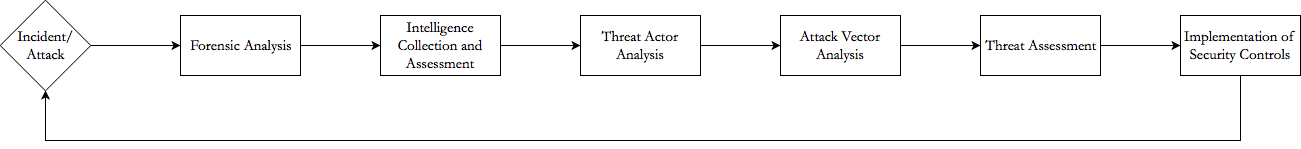 [Speaker Notes: Briefly discuss diagram  Mention that forensics plays a role in informing threat assessment intelligence, however the mutual relationship hasn’t been addressed before. 
As part of 2nd year I would like to explore how strengthening this relationship can answer these key questions and help guide the thinking of proactive forensics development, rather than keeping it as a purely reactive concept.]
Next Steps…
Explore how we can strengthen threat-forensics relationship
Develop a modelling notation for this, based on existing approaches
Extend research on leveraging proprietary protocols for ICS forensics
Test methods against greater range of PLC manufacturers and models
[Speaker Notes: These are the next short-term steps that will be covered as part of second year.]